Тема 4.
Оподаткування фізичних осіб-підприємців та малих підприємств
Загальне визначення
Спрощена система оподаткування, обліку та звітності - особливий механізм справляння податків і зборів, що встановлює заміну сплати окремих податків і зборів, встановлених пунктом 297.1 статті 297 Податкового Кодексу України, на сплату єдиного податку в порядку та на умовах, визначених цією главою, з одночасним веденням спрощеного обліку та звітності.
Платники податку 
Юридична особа чи фізична особа - підприємець може самостійно обрати спрощену систему оподаткування, якщо така особа відповідає вимогам, встановленим цією главою, та реєструється платником єдиного податку в порядку, визначеному цією главою. 

Суб'єкти господарювання, які застосовують спрощену систему оподаткування, обліку та звітності, поділяються на такі групи платників єдиного податку: 
1) перша група - фізичні особи - підприємці, які не використовують працю найманих осіб, здійснюють виключно роздрібний продаж товарів з торговельних місць на ринках та/або провадять господарську діяльність з надання побутових послуг населенню і обсяг доходу яких протягом календарного року не перевищує 167 розмірів мінімальної заробітної плати, встановленої законом на 1 січня податкового (звітного) року;
2) друга група - фізичні особи - підприємці, які здійснюють господарську діяльність з надання послуг, у тому числі побутових, платникам єдиного податку та/або населенню, виробництво та/або продаж товарів, діяльність у сфері ресторанного господарства, за умови, що протягом календарного року відповідають сукупності таких критеріїв: не використовують працю найманих осіб або кількість осіб, які перебувають з ними у трудових відносинах, одночасно не перевищує 10 осіб; обсяг доходу не перевищує 834 розміри мінімальної заробітної плати, встановленої законом на 1 січня податкового (звітного) року. не поширюється на фізичних осіб - підприємців, які надають посередницькі послуги з купівлі, продажу, оренди та оцінювання нерухомого майна (група 70.31 КВЕД ДК 009:2005), послуги з надання доступу до мережі Інтернет, а також здійснюють діяльність з виробництва, постачання, продажу (реалізації) ювелірних та побутових виробів з дорогоцінних металів, дорогоцінного каміння, дорогоцінного каміння органогенного утворення та напівдорогоцінного каміння. Такі фізичні особи - підприємці належать виключно до третьої групи платників єдиного податку, якщо відповідають вимогам, встановленим для такої групи;
3) третя група - фізичні особи - підприємці, які не використовують працю найманих осіб або кількість осіб, які перебувають з ними у трудових відносинах, не обмежена та юридичні особи - суб’єкти господарювання будь-якої організаційно-правової форми, у яких протягом календарного року обсяг доходу не перевищує 1167 розмірів мінімальної заробітної плати, встановленої законом на 1 січня податкового (звітного) року;
4) четверта група - сільськогосподарські товаровиробники: 
а) юридичні особи незалежно від організаційно-правової форми, у яких частка сільськогосподарського товаровиробництва за попередній податковий (звітний) рік дорівнює або перевищує 75 відсотків; 
б) фізичні особи - підприємці, які провадять діяльність виключно в межах фермерського господарства, зареєстрованого відповідно до Закону України "Про фермерське господарство", за умови виконання сукупності таких вимог: - здійснюють виключно вирощування, відгодовування сільськогосподарської продукції, збирання, вилов, переробку такої власновирощеної або відгодованої продукції та її продаж; - провадять господарську діяльність (крім постачання) за місцем податкової адреси; - не використовують працю найманих осіб;
- не використовують працю найманих осіб; 
- членами фермерського господарства такої фізичної особи є лише члени її сім’ї у визначенні частини другої статті 3 Сімейного кодексу України; 
- площа сільськогосподарських угідь та/або земель водного фонду у власності та/або користуванні членів фермерського господарства становить не менше 0,5 гектара, але не більше 20 гектарів сукупно. При розрахунку загальної кількості осіб, які перебувають у трудових відносинах з платником єдиного податку - фізичною особою, не враховуються наймані працівники, які перебувають у відпустці у зв'язку з вагітністю і пологами та у відпустці по догляду за дитиною до досягнення нею передбаченого законодавством віку, а також працівники, призвані на військову службу під час мобілізації, на особливий період.
Не можуть бути платниками ЄП 1-3 груп: 
Ті хто здійснюють: 
діяльність з організації, проведення азартних ігор, лотерей (крім розповсюдження лотерей), парі (букмекерське парі, парі тоталізатора); 
обмін іноземної валюти; 
виробництво, експорт, імпорт, продаж підакцизних товарів (крім роздрібного продажу паливно-мастильних матеріалів в ємностях до 20 літрів та діяльності фізичних осіб, пов’язаної з роздрібним продажем пива, сидру, пері (без додання спирту) та столових вин); 
видобуток, виробництво, реалізацію дорогоцінних металів і дорогоцінного каміння, у тому числі органогенного утворення (крім виробництва, постачання, продажу (реалізації) ювелірних та побутових виробів з дорогоцінних металів, дорогоцінного каміння, дорогоцінного каміння органогенного утворення та напівдорогоцінного каміння);
5) видобуток, реалізацію корисних копалин, крім реалізації корисних копалин місцевого значення; 
6) діяльність у сфері фінансового посередництва, крім діяльності у сфері страхування, яка здійснюється страховими агентами, визначеними Законом України "Про страхування", сюрвейєрами, аварійними комісарами та аджастерами, визначеними розділом III ПКУ; 
7) діяльність з управління підприємствами; 
8) діяльність з надання послуг пошти (крім кур’єрської діяльності), діяльність з надання послуг фіксованого телефонного зв’язку з правом технічного обслуговування та експлуатації телекомунікаційних мереж і надання в користування каналів електрозв’язку (місцевого, міжміського, міжнародного), діяльність з надання послуг фіксованого телефонного зв’язку з використанням безпроводового доступу до телекомунікаційної мережі з правом технічного обслуговування і надання в користування каналів електрозв’язку;
9) діяльність з надання послуг рухомого (мобільного) телефонного зв’язку з правом технічного обслуговування та експлуатації телекомунікаційних мереж і надання в користування каналів електрозв’язку, діяльність з надання послуг з технічного обслуговування та експлуатації телекомунікаційних мереж, мереж ефірного теле- і радіомовлення, проводового радіомовлення та телемереж; 
10) діяльність з продажу предметів мистецтва та антикваріату, діяльність з організації торгів (аукціонів) виробами мистецтва, предметами колекціонування або антикваріату; 
11) діяльність з організації, проведення гастрольних заходів; 
12) фізичні особи - підприємці, які здійснюють технічні випробування та дослідження, діяльність у сфері аудиту;
13) страхові (перестрахові) брокери, банки, кредитні спілки, ломбарди, лізингові компанії, довірчі товариства, страхові компанії, установи накопичувального пенсійного забезпечення, інвестиційні фонди і компанії, інші фінансові установи, визначені законом; реєстратори цінних паперів; 
14) суб'єкти господарювання, у статутному капіталі яких сукупність часток, що належать юридичним особам, які не є платниками єдиного податку, дорівнює або перевищує 25 відсотків; 
15) фізичні та юридичні особи - нерезиденти; ТА деякі інші, що зазначені в пункті 291.5.6 – 291. 5 1 .3 ПКУ
Об’єктом оподаткування для платників єдиного податку першої - третьої груп є: 
для фізичної особи - підприємця - дохід, отриманий протягом податкового (звітного) періоду в грошовій формі (готівковій та/або безготівковій); матеріальній або нематеріальній формі. При цьому до доходу не включаються отримані такою фізичною особою пасивні доходи у вигляді процентів, дивідендів, роялті, страхові виплати і відшкодування, а також доходи, отримані від продажу рухомого та нерухомого майна, яке належить на праві власності фізичній особі та використовується в її господарській діяльності; 
для юридичної особи - будь-який дохід, включаючи дохід представництв, філій, відділень такої юридичної особи, отриманий протягом податкового (звітного) періоду в грошовій формі (готівковій та/або безготівковій); матеріальній або нематеріальній формі.
Об’єктом оподаткування для платників єдиного податку четвертої групи є площа сільськогосподарських угідь (ріллі, сіножатей, пасовищ і багаторічних насаджень) та/або земель водного фонду (внутрішніх водойм, озер, ставків, водосховищ), що перебуває у власності сільськогосподарського товаровиробника або надана йому у користування, у тому числі на умовах оренди.
Базою оподаткування податком для платників єдиного податку четвертої групи для сільськогосподарських товаровиробників є нормативна грошова оцінка одного гектара сільськогосподарських угідь (ріллі, сіножатей, пасовищ і багаторічних насаджень), з урахуванням коефіцієнта індексації, визначеного за станом на 1 січня базового податкового (звітного) року відповідно до порядку, встановленого розділом XII Податкового Кодексу. 
Базою оподаткування податком для платників єдиного податку четвертої групи для земель водного фонду (внутрішніх водойм, озер, ставків, водосховищ) є нормативна грошова оцінка ріллі в Автономній Республіці Крим або в області, з урахуванням коефіцієнта індексації, визначеного за станом на 1 січня базового податкового (звітного) року відповідно до порядку, встановленого розділом XII Податкового Кодексу.
Ставки єдиного податку для платників першої групи встановлюються у відсотках (фіксовані ставки) до розміру прожиткового мінімуму для працездатних осіб, встановленого законом на 1 січня податкового (звітного) року, другої групи - у відсотках (фіксовані ставки) до розміру мінімальної заробітної плати, встановленої законом на 1 січня податкового (звітного) року, третьої групи - у відсотках до доходу (відсоткові ставки).
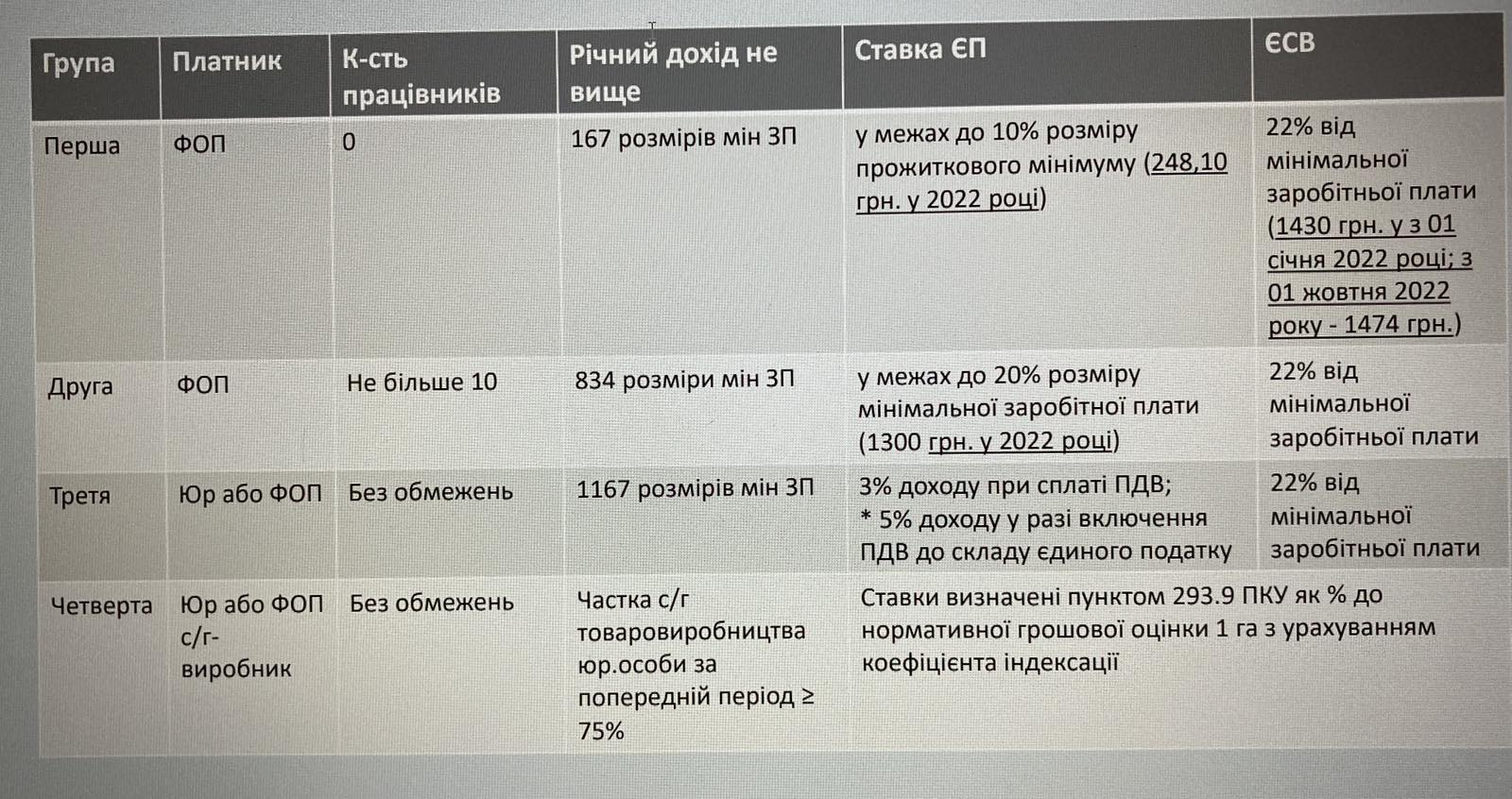 Для прикладу розглянемо нарахування ЄП для ФОП 4ї групи, що розташований в Житомирській області і має 1 га земель водного фонду
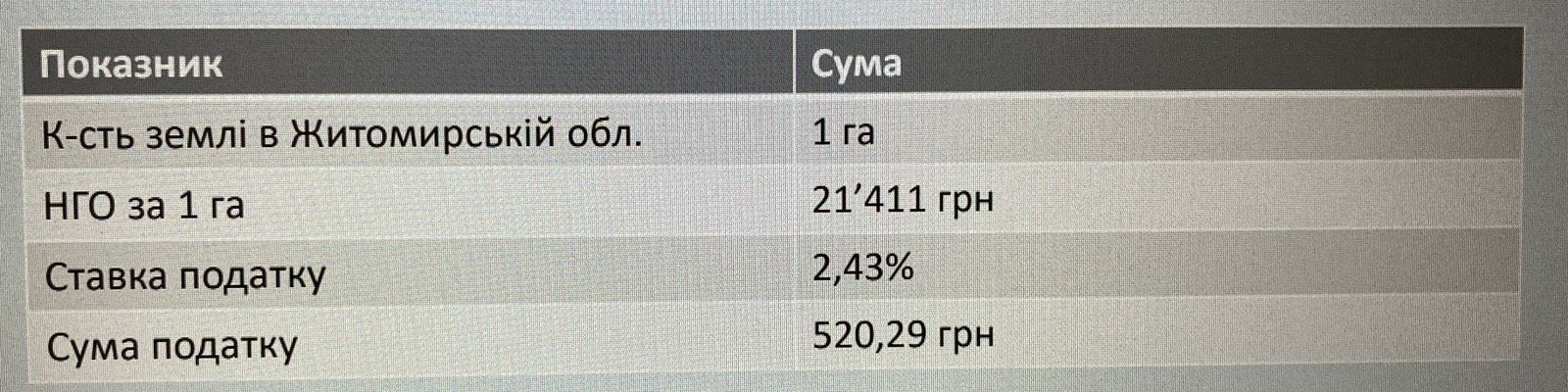 Податковим (звітним) періодом для платників єдиного податку є календарний рік. 
1). Податковий (звітний) період починається з першого числа першого місяця податкового (звітного) періоду і закінчується останнім календарним днем останнього місяця податкового (звітного) періоду. 
2). Попередній податковий (звітний) рік для новоутворених сільськогосподарських товаровиробників - період з дня державної реєстрації до 31 грудня того ж року. 
3). Податковий (звітний) період для сільськогосподарських товаровиробників, що ліквідуються, - період з початку року до їх фактичного припинення. 
4). Для суб'єктів господарювання, які перейшли на сплату єдиного податку із сплати інших податків і зборів, встановлених цим Кодексом, перший податковий (звітний) період починається з першого числа місяця, що настає за наступним податковим (звітним) кварталом, у якому особу зареєстровано платником єдиного податку, і закінчується останнім календарним днем останнього місяця такого періоду.
5) Для зареєстрованих в установленому порядку фізичних осіб - підприємців, які до закінчення місяця, в якому відбулася державна реєстрація, подали заяву щодо обрання спрощеної системи оподаткування та ставки єдиного податку, встановленої для першої або другої групи, перший податковий (звітний) період починається з першого числа місяця, наступного за місяцем, у якому особу зареєстровано платником єдиного податку. 
6) Для зареєстрованих в установленому законом порядку суб’єктів господарювання (новостворених), які протягом 10 календарних днів з дня державної реєстрації подали заяву щодо обрання спрощеної системи оподаткування та ставки єдиного податку, встановленої для третьої групи, перший податковий (звітний) період починається з першого числа місяця, в якому відбулася державна реєстрація.
7) Для суб'єктів господарювання, які утворюються в результаті реорганізації (крім перетворення) будь-якого платника податку, що має непогашені податкові зобов'язання чи податковий борг, які виникли до такої реорганізації, перший податковий (звітний) період починається з першого числа місяця, наступного за податковим (звітним) кварталом, у якому погашено такі податкові зобов'язання чи податковий борг і подано заяву щодо обрання спрощеної системи оподаткування. 
8) У разі державної реєстрації припинення юридичних осіб та державної реєстрації припинення підприємницької діяльності фізичної особи - підприємця, які є платниками єдиного податку, останнім податковим (звітним) періодом вважається період, у якому подано до контролюючого органу заяву щодо відмови від спрощеної системи оподаткування у зв'язку з припиненням провадження господарської діяльності. 
9) У разі зміни податкової адреси платника єдиного податку останнім податковим (звітним) періодом за такою адресою вважається період, у якому подано до контролюючого органу заяву щодо зміни податкової адреси.
Платники єдиного податку першої і другої груп сплачують єдиний податок шляхом здійснення авансового внеску не пізніше 20 числа (включно) поточного місяця. Такі платники єдиного податку можуть здійснити сплату єдиного податку авансовим внеском за весь податковий (звітний) період (квартал, рік), але не більш як до кінця поточного звітного року. 
Нарахування авансових внесків для платників єдиного податку першої і другої груп здійснюється контролюючими органами на підставі заяви такого платника єдиного податку щодо розміру обраної ставки єдиного податку, заяви щодо періоду щорічної відпустки та/або заяви щодо терміну тимчасової втрати працездатності. 
Платники єдиного податку третьої групи сплачують єдиний податок протягом 10 календарних днів після граничного строку подання податкової декларації за податковий (звітний) квартал. Сплата єдиного податку платниками першої - третьої груп здійснюється за місцем податкової адреси.
Платники єдиного податку першої і другої груп, які не використовують працю найманих осіб, звільняються від сплати єдиного податку протягом одного календарного місяця на рік на час відпустки, а також за період хвороби, підтвердженої витягом з Електронного реєстру листків непрацездатності, якщо вона триває 30 і більше календарних днів. 
Платники єдиного податку четвертої групи: самостійно обчислюють суму податку щороку станом на 1 січня і не пізніше 20 лютого поточного року подають відповідному контролюючому органу за місцезнаходженням платника податку та місцем розташування земельної ділянки податкову декларацію на поточний рік за формою, встановленою у порядку, передбаченому статтею 46 ПКУ; сплачують податок щоквартально протягом 30 календарних днів, що настають за останнім календарним днем податкового (звітного) кварталу, у таких розмірах: 
у I кварталі - 10 відсотків; 
у II кварталі - 10 відсотків; 
у III кварталі - 50 відсотків; 
у IV кварталі - 30 відсотків. 
Помилково та/або надміру сплачені суми єдиного податку підлягають поверненню платнику в порядку, встановленому Податковим Кодексом.
Основним документом в звітності з єдиного податку є податкова декларація. 
Форма декларації для платників єдиного податку (ЄП) для звичайних груп 1-3 однакова. Різниця між різними групами полягає тільки в розділах, які треба заповнити. Податкова декларація платника єдиного податку подається за формою, яка затверджена наказом Мінфіну від 19.06.2015 № 578 (зі змінами за наказом Мінфіну від 09.12.2020 № 752). Особливістю даної форми є включення до неї спеціального додатка для звітування про ЄСВ. Цей додаток використовується підприємцями всіх груп єдиного податку при звітуванні за весь рік. Його наявність забезпечує одну єдину декларацію – як для єдиного податку, так і ЄСВ.
Звітним періодом для ФОПів 1 та 2 групи є рік, строк подачі декларації 60 календарних днів після кінця року. 
Звітним періодом для ФОПів та Юр. осіб 3 групи є квартал, строк подачі декларації 40 календарних днів після кінця кварталу.
Використання реєстраторів розрахункових операцій

Реєстратор розрахункових операцій (РРО) — термін в законодавстві України, що визначає фіскальний касовий апарат як засіб державного контролю за обігом безготівкових та готівкових коштів, обліком товарів, реєстрацією наданих послуг та розрахунковими операціями. Визначення та використання реєстраторів регламентується Законом України «Про застосування реєстраторів розрахункових операцій у сфері торгівлі, громадського харчування та послуг».

Дозволені для використання пристрої вносяться до «Державного реєстру реєстраторів розрахункових операцій».
До реєстраторів розрахункових операцій відносяться:
Електронний контрольно-касовий апарат (реєстратор розрахункових операцій, який додатково забезпечує попереднє програмування найменування і ціни товарів (послуг) та облік їх кількості, друкування розрахункових та інших звітних документів).
Електронний контрольно-касовий реєстратор (реєстратор розрахункових операцій, який додатково забезпечує облік кількості реалізованих товарів (послуг) найменування, друкування розрахункових та інших звітних документів).
Комп'ютерно-касова система (реєстратор розрахункових операцій, виконаний із застосуванням комп'ютерних засобів, який додатково виконує технологічні операції, визначені сферою його застосування, і забезпечує друкування розрахункових та інших звітних документів).
Електронний таксометр (реєстратор розрахункових операцій, який додатково забезпечує попереднє програмування тарифів за проїзд та облік вартості наданих послуг з перевезень пасажирів).
Автомат з продажу товарів (послуг) (реєстратор розрахункових операцій, який в автоматичному режимі здійснює видачу (надання) за готівкові кошти або із застосуванням платіжних карток, жетонів тощо товарів (послуг) і забезпечує відповідний облік їх кількості та вартості).
За сферою застосування РРО класифікуються:
торгівля; 
громадське харчування; 
сфера послуг;
оформлення проїзних/перевізних документів на автовокзалах та автостанціях;
торгівля нафтопродуктами на АЗС;
операції з купівлі-продажу іноземної валюти;
послуги таксі;
інші.
Без касового апарату та розрахункових книжок (РК) можуть вести бізнес платники єдиного податку — ФОПи, які продають товар/реалізують послугу та не застосовують РРО/програмний РРО відповідно до Податкового кодексу України; ПК (п. 6 ст. 9 Закону України «Про застосування реєстраторів розрахункових операцій у сфері торгівлі, громадського харчування та послуг» від 06.07.1995 № 265/95-ВР; далі — Закон про РРО). 
З 01.01.2022 РРО/програмні РРО не застосовують платники єдиного податку першої групи (п. 296.10 ПК). 
РРО/ПРРО не застосовують у разі оплати покупцем коштів виключно на поточний рахунок ФОПа, крім карткового, оскільки така операція не є розрахунковою. Тобто продавець надає покупцю повні банківські реквізити для здійснення оплати — поточний рахунок у форматі IBAN.
При розрахунках в інший спосіб — готівкою, платіжною карткою тощо, застосування РРО/ПРРО є обов’язковим (лист Комітету ВРУ від 30.12.2021 № 04-32/10-2021/409504).
Крім того, для платників єдиного податку 2-4 груп діють виключення, передбачені статтею 10 Закону про РРО. На виконання вказаної статті Уряд прийняв постанову від 23.08.2000 № 1336 (далі — постанова № 1336), якою передбачили умови та порядок ведення діяльності без застосування РРО за умови використання ними розрахункових книжок та КОРО.
Із 01.01.2022 ФОП на єдиному податку, що здійснює роздрібну торгівлю на території села (крім підакцизних товарів), мають право працювати без РРО, але з РК. Проте не до нескінченності, а до досягнення обсягу доходів в одному пункті продажу 167 мінімальних зарплат, встановлених на 1 січня. У 2023 році — 1 118 900 грн (6700 грн × 167).
Відповідні зміни Кабмін постановою від 23.12.2021 № 1359 вніс до Переліку окремих форм та умов проведення діяльності у сфері торгівлі, громадського харчування та послуг, яким дозволено проводити розрахункові операції без застосування реєстраторів розрахункових операцій та/або програмних реєстраторів розрахункових операцій з використанням розрахункових книжок та книг обліку розрахункових операцій, затвердженого постановою КМУ від 23.08.2000 № 1336 (далі — Перелік № 1336).
Однак звільнення не діятиме, за наявності хоча б однієї з таких умов:
роздрібна торгівля проходить в торговельному об'єкті, в якому також торгують підакцизними товарами. Тут питання — а якщо в одному об’єкті торгують кілька ФОПів і один з них продає алкоголь. Чи втрачається норма працювати без РРО для другого ФОПа? Мала б зберегтися ,але краще почекати офіційну позицію ДПС;
ці ФОПи також торгують дистанційно, зокрема через інтернет;
сільська рада та радами об'єднаних територіальних громад, прийняла рішення про обов'язкове застосування на території села РРО або програмних РРО.
Тому, якщо ви підпадаєте під наведені вище умови — знаходитеся на території села, не торгуєте підакцизними товарами та через інтернет — можете продовжувати працювати без РРО, але слід зареєструвати РК та проводити операції через неї до досягнення обсягу доходів на один пункт продажу товару 167 мінзарплат.
Увага: РРО/ПРРО не застосовуйте, розрахункову книжку та КОРО не ведіть також при здійсненні діяльності, що передбачена статтею 9 Закону про РРО (лист Комітету ВРУ від 30.12.2021 № 04-32/10-2021/409504).
Побутові послуги
Зі списку побутових послуг, які дозволено оформляти з РК без РРО, викреслили хімічне чищення. Тож, якщо проводите цей вид діяльності — подбайте про РРО.
З РК можна продовжувати приймати готівку за побутові послуги:
з ремонту та встановлення побутових машин і приладів, радіоелектронної апаратури, телеантен;
ремонту і складання меблів, прибирання та ремонту квартир;
догляду за дітьми, хворими та людьми похилого віку;
фотографування, приготування їжі, прання білизни;
ремонту взуття, швейних та трикотажних виробів, виробів текстильної та шкіряної галантереї, металевих виробів (п. 11 Переліку № 1336).
Норма працює для ФОПів, які не використовують працю найманих осіб, але крім тих, що обрали спрощену систему оподаткування.
РРО для ФОП-єдинників
Із 01.01.2022 платники єдиного податку другої-четвертої груп, які приймають у розрахунок готівку чи платіжні картки, застосовують РРО у загальному порядку, незалежно від обсягу річного доходу та виду діяльності.
Навіть якщо відмовитеся від спрощеної системи оподаткування, це не звільнить вас від застосування РРО. Можете обрати звичайний або програмний РРО.
Продовжите у 2023 році працювати без РРО — наразитеся на штраф:
100% суми, яку не провели через РРО — за перший продаж без касового апарата;
150% вартості операцій, проведених без РРО — за наступні (п. 1 ст. 17 Закону про РРО).
Однак, якщо усі платежі проводите безготівково (з поточного рахунку на поточний рахунок) — РРО не потрібен. Тобто, якщо приймаєте оплату винятково на розрахунковий рахунок ФОПа, тоді сміливо працюйте без РРО, бо немає розрахункової операції з точки зору Закону про РРО.
Без РРО зможуть торгувати та надавати послуги тільки ФОП на першій групі.
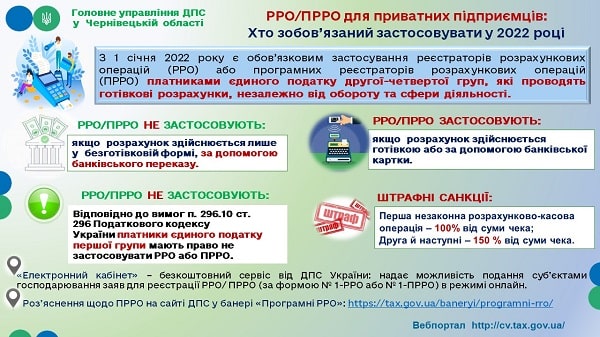